Лекция 14. Цель. Познакомить слушателей с  методикой представлением системы уравнений тепловых балансов в матричной форме. Отметить, что это представление основывается на предположениях о малых размерах элементов, геометрии рассматриваемой задачи и возможности использования линейных связей между тепловыми потоками и температурой. Рассмотреть матричную форму системы уравнений и представить программу расчета полей температуры методом конечных элементов. Использовать полученные результаты для расчета температурных перепадов в облучаемом образце ядерного топлива из диоксида урана.
План.

1. Методика представления системы уравнений тепловых балансов в матричной форме.
2. Матричная форма системы уравнений тепловых балансов.
3. Программа расчетов на ЭВМ.
4. Пример расчетов температурных перепадов в облучаемом образце из диоксида урана.
Решение задачи методом конечных элементов.
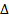 z
r
r
H
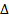 В случае, когда рассматриваемые элементы имеют достаточно малые размеры, температурный   градиент в радиальном направлении можно линейным образом аппроксимировать разностью температур элементов T(i) и Т(j):
 
   Q = [T(i)-T(j)] Lij / [(∆ri/2λi)+ (∆rj/2λj)]   (31)
 
где 
Lij - протяженность границы между i-ым и  j-ым элементами;
 ∆ri, ∆rj - линейные размеры 
 i-ым и  j-ым элементов; 
 λi , λj  - коэффициенты теплопроводности i-ым и  j-ым элементов.
Методика представления системы уравнений тепловых балансов в матричной форме.
Сравнивая (29),(30) и (31), находим выражение для γ( i,j)    в радиальном направлении:
 
γr(i,j)=Lij[(∆ri/2λi)+(∆rj/2λj)]-1                                                       (32)
 
Аналогичным образом получим выражения для теплового потокав аксиальном направлении:
 
Q = [T(i)-T(j)] Lij / [(∆zi/2λi)+ (∆zj/2λj)]                                          (33)	
 
и соответственно для γz( i,j) в аксиальном направлении:
 
γz( i,j) = Lij [(∆zi/2λi)+ (∆zj/2λj)]-1                                                      (34)
 
где  ∆zi и ∆zj  высоты i-ого и  j-ого элементов.
Методика представления системы уравнений тепловых балансов в матричной форме.
Необходимо отметить, что при выводе соотношения (33) и (34) использовалось условие ортогональности потоков тепла и границ между элементами. Данное условие выполняется для рассматриваемой задачи вследствие симметрии при принятом разбиении на элементы.
Для элементов на боковой поверхности при граничном условии третьего рода имеем:
 
γr( i,с) = Liс [(∆ri/2λi)+ (1/αс)]-1                                                          (35)
 
a при граничном условии первого рода:
 
γr( i,с) = Liс 2λi / ∆ri                                                                            (36)
 
где αс - коэффициент теплоотдачи;  Lic - протяженность границы  элемента  cо средой.
Матричная форма системы уравнений тепловых балансов.
Система уравнений (28) может быть представлена в матричной форме:
[B]{T} = { Qv }+{Q L}
где  
[В]  - пятидиагональная симметричная матрица,  определяющая взаимодействие элементов между собой;  
{T}   - вектор температуры элементов;  
{Qv} - вектор источников   тепла; 
{Q L} - вектор потоков тепла c границ цилиндрического образца.
     Матрица [В]  является квадратной пятидиагональной матрицей размера (М*N ).  Структура  ее представлена    на рис.3.8 где сплошными линиями показаны ненулевые элементы.
Матричная форма системы уравнений тепловых балансов.
0
0
0
0
0
0
0
0
M*N
В соответствии с переходом от (28) к (37)  элементы матрицы    [B] определяются следующим образом.    
      
       Элементы, лежащие на неглавных диагоналях, определяются согласно (32) и (34). 
       Элементы лежащие на главной диагонали,  определяются  как сумма элементов неглавных диагоналей, взятых с обратным знаком и лежащих  на одной cтроке, минус член,  определяющий тепловое 
взаимодействие c внешней средой, в случае, когда элемент лежит  на внешней поверхности.
       Для определения вектора температуры элементов получим решение в виде:
{T} =  ({ Qv }+{Q L}) [B]-1
Основные этапы проведения расчетов на ЭВМ.
Ввод  данных
ITER=1
T=T0
Формирование матрицы [B]и свободных векторов.
Приведение матрицы [B]
к треугольному виду.
CHODET
CHOSOL
Определение {T}
T0-T<EPS
Т0=Т
Да
Нет
Да
ITER<ITER M
ITER=ITER+1
Нет
Конец
Рис. 3.9.Блок-схема программы для определения поля температуры в образце.
Во вводной части программы задается зависимость коэффициента теплопроводности от температуры, начальное приближение для λ  , рассчитываются матрица [В], {Qv } и {QL} . 
      Далее для реализации треугольного разложения cимметричной матрицы  [В] применяется подпрограмма " CHODET ".
Основные этапы проведения расчетов на ЭВМ.
Подпрограмма "SHOSOL "  по известному вектору правой части уравнения (37) определяет вектор температуры. 
    После получения поля температуры  происходит его дальнейшее уточнение итерациями с учетом зависимости коэффициента теплопроводности образца от температуры. 
    Укрупненная блок- схема программы определения вектора температуры для цилиндрических образцов представлена на рис.3.9.
Пример расчета температурного поля.
(Т0-ТR) К
80

70

60

50


40

30

20

10
Тторц=1200К
Тср=1000К
Тторц=1100К
Тср=1100К
Тторц=1600К
Тср=1400К
Тторц=700К
Тср=700К
Тторц=300К
Тср=300К
0                      40                     80                     120        qv     Вт/см3
Рис.3.10.Зависимость радиального перепада температуры от плотности тепловыделений в UO2.
На рис.3.10. 
показана зависимость максимального радиального перепада температуры в образце из диоксида урана от плотности внутренних источников тепла при различных значениях температур окружающей среды и торцов.
Пример расчета температурного поля.
На боковой поверхности образца задавались граничные условия третьего рода, а на торцах - первого рода, при этом предполагалось, что температура на торце образца по его сечению постоянна.  
      Это условие приближает расчеты к ситуации, реализуемой в экспериментальной установке, когда ядерное топливо с низким коэффициентом теплопроводности контактирует с металлическим пуансоном.
     Коэффициент теплоотдачи с боковой поверхности образца учитывал теплопроводность  через газ-заполнитель, конвекцию  и тепловое излучение и рассчитывался по методике, принятой для расчета поля температуры но элементам установки.         
     При  тепловыделениях  ~ 60 Вт/см3 , характерных для эксплуатации установок типа "Крип-ВТ" (высоко­температурные испытания)  на ИРТ-МИФИ, перепады составляют величины  ~ 30 К, что не может привести к разрушению образца из-за термонапряжений.